Cereal Rye Management Prior to Organic Soybean: Effects on Weed Suppression, Soil Health, Yield, and Profitability
Kiera Crowley, M.S. Candidate, Cornell University
Matthew Ryan, Harold van Es, Miguel Gomez
Introduction
330,000 acres of soybean in New York in 2016, up 2.5x since 2000 (USDA NASS Quick Stats)
New York #3 in the country in the number of organic farms (USDA NASS, 2014 Organic Survey)
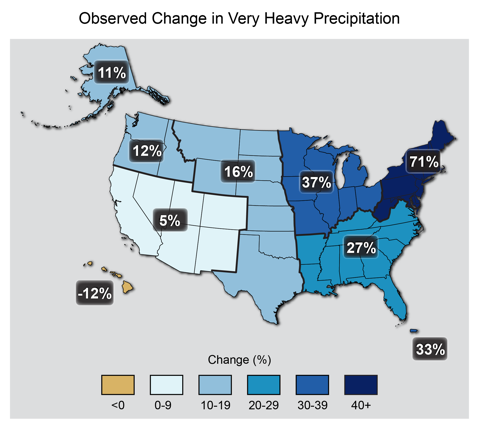 1958 - 2012
Research Justification
Challenges with weed suppression
Reliance on tillage
Increased climate variability
Updated from Karl et al. 2009. Downloaded from the National Climate Assessment.
[Speaker Notes: This research aims to quantify to what extent cover crops (in this case cereal rye) can help to address these challenges

“From 1958 to 2012, the NE has observed a 71% increase in the amount of precipitation falling in heavy rainfall events (defined as the heaviest 1% of all daily events).”

More soybean being grown in NYS, both organic and not]
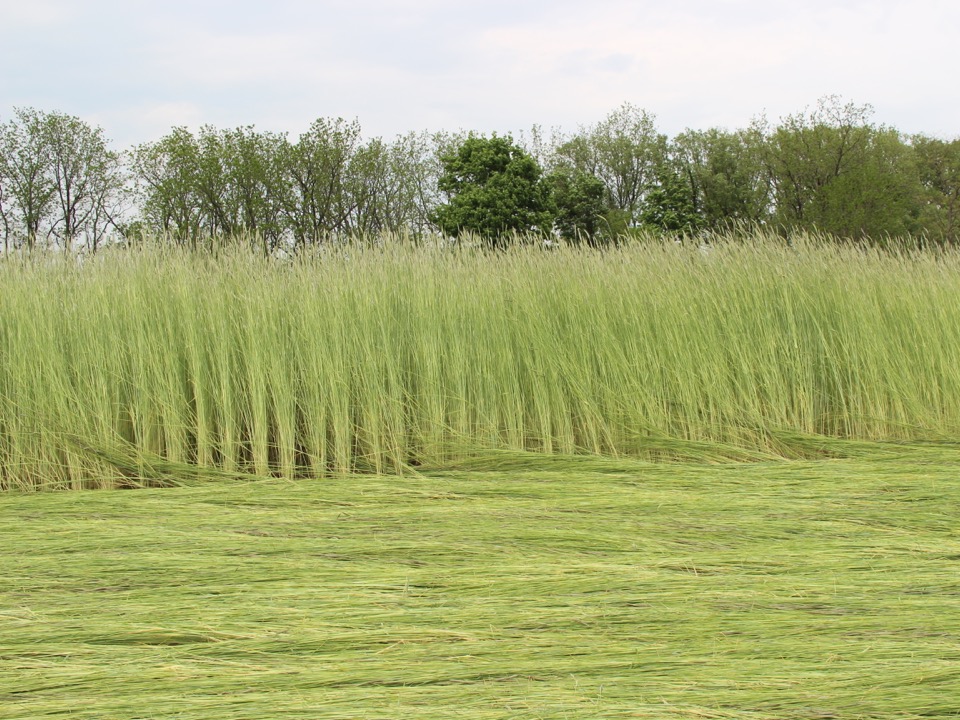 Cereal Rye (Secale cereale)
Feasible for late fall planting
Reduces winter soil erosion
Produces large amount of biomass
Weed suppression
Possible use as forage
Cereal Rye Management (Experimental Treatments)
Plow down: rye is incorporated at jointing
Ryelage: rye is harvested at boot stage
Roll down: rye is roller-crimped immediately prior to planting at 50% anthesis
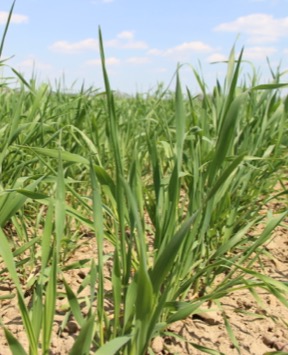 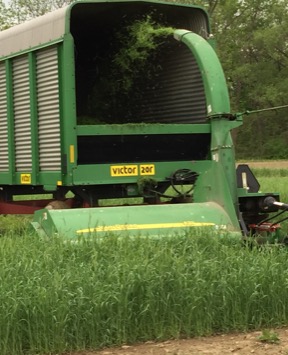 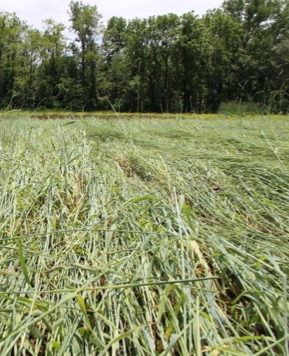 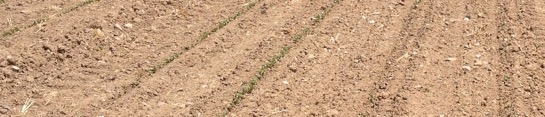 No cover: No rye cover crop seeded.
[Speaker Notes: 5/22: control and ryelage plowed

We are especially interested in looking at the ryelage and roll down

Roll down: reducing labor and fuel use, reduce tillage
Ryelage: increasing interest in harvesting]
Hypotheses
Cereal rye mulch will be as effective as tillage in suppressing weeds.

Soil health will be greater in all treatments with cover crops.

Crop yield will not differ among treatments.

Profitability will be greatest in the Ryelage treatment.
Materials and Methods
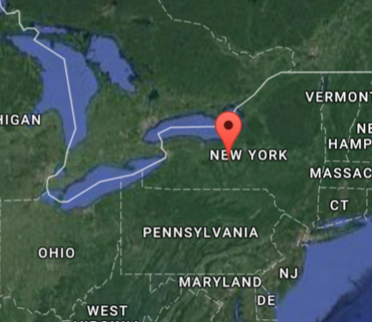 Aurora, NY
Initiated in 2014, repeated in 2015
Randomized Complete Block Design with 4 replicates
Cereal rye (Aroostook) drilled at 188 kg/ha
Organic soybean (Viking 2299, maturity group 2.2) planted at 618,000 seeds/ha
Cover crop biomass (One 0.5 m2 quadrat per plot)
Soil sampling (15-cm depth)
Respiration
Weed biomass (Two 0.5 m2 quadrats per plot)
Grain yield 
Partial budget analysis
Data Collection
Accumulated Precipitation (cm)
Created from Northeast RCC CLIMOD 2
[Speaker Notes: Normal: 1981 to 2010 averages

2016 flatline between June and July (insert arrows or fly-in box)]
Cereal Rye Biomass
Seeding dates:
2014: Oct 7
2015: Sep 18
Dry weight (kg ha1)
Early June Late May
Mid May 
Early May
Early May
Late April
2015
2016
[Speaker Notes: Letters in all results charts represent differences significant at the .05 alpha level, using a Tukey pairwise comparison of means.

This chart is based on a tukey pairwise comparison of overall treatment means (not split by year)

Treatment effect:
P < 0.001

Year effect:
P < 0.001

Mixed model:
Fixed effects: Treatment, Year
Random effects: Block]
Hypothesis #1: Weeds will be suppressed by the cereal rye mulch as effectively as in the treatments using moldboard plow tillage and inter-row cultivation.
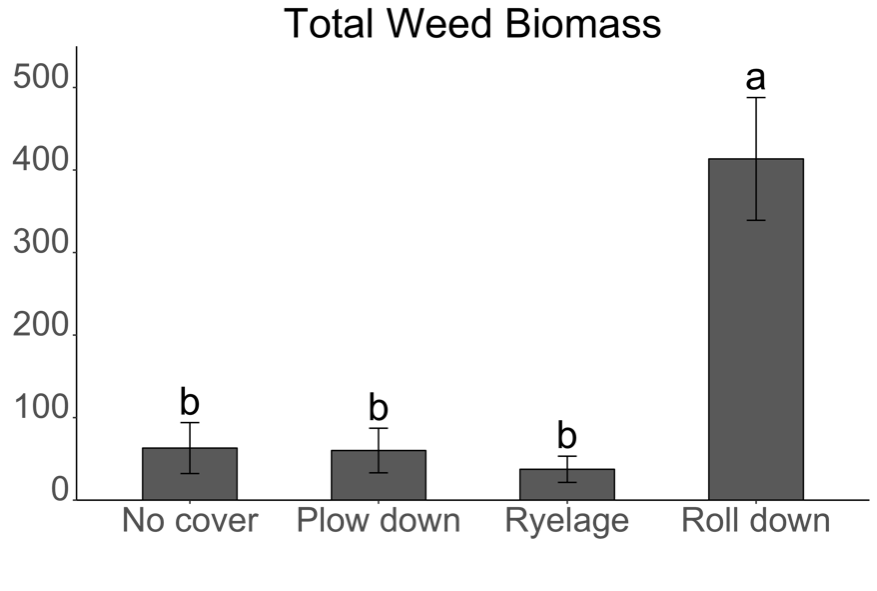 *Measured in early September both years
Biomass (kg ha1)
[Speaker Notes: Although weed biomass was significantly higher in the No till treatment, it was still not very high

*Highest weed biomass recorded in a Rodale org experiment was 6000 kg/ha
Under 1000 is good for organic

Treatment effect: P < 0.01

Year effect: Not significant

Mixed model:
Fixed effects: Treatment, Year
Random effects: Block
Log-transformed for analysis]
Hypothesis #2: Soil health will be greater in the three cover crop treatments.
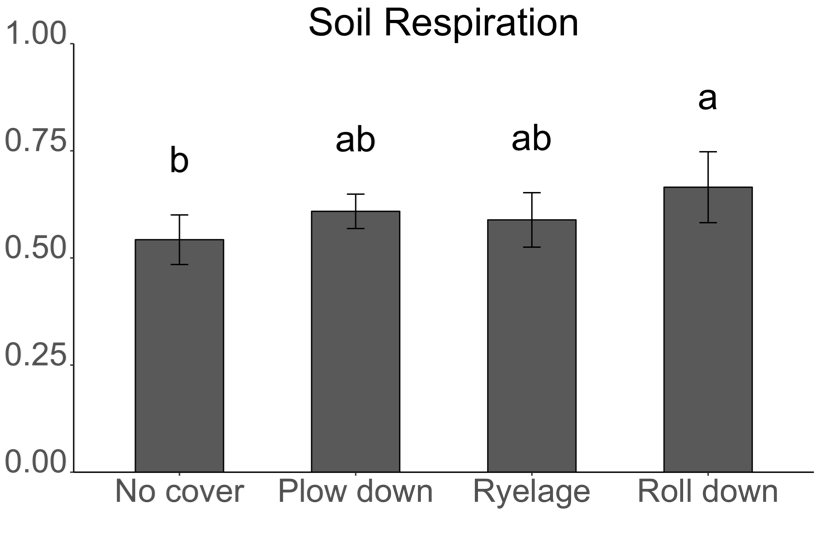 Respiration (mg CO2 / g dry weight)
*Measured in August both years
[Speaker Notes: Mention that aggregate stability and active carbon were measured and did not produce significant results

Compared to the No cover treatment, the only trt that had sig greater respiration was the Roll down trt

TRT effect: P<0.05

Scores are in the middle

Mixed model:
Fixed effects: Treatment, Year 
Random effects: Block, Year x Block]
Treatment Comparison at Harvest,October 8, 2015
Plow down
Ryelage
Roll down
No cover
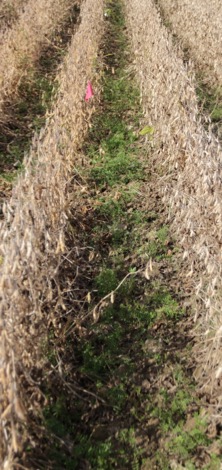 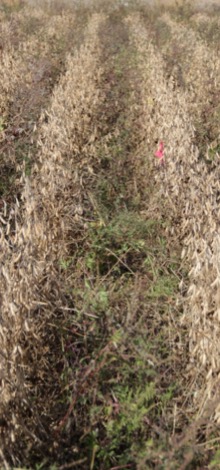 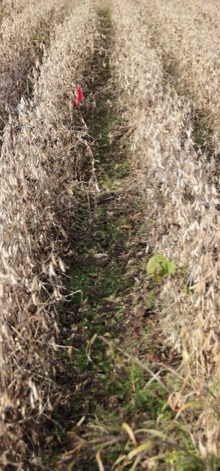 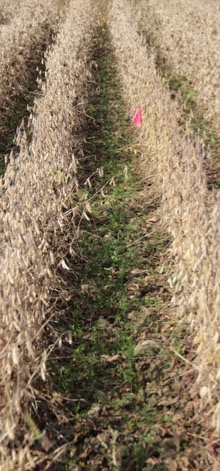 Treatment Comparison at Harvest, October 19, 2016
Plow down
Ryelage
Roll down
No cover
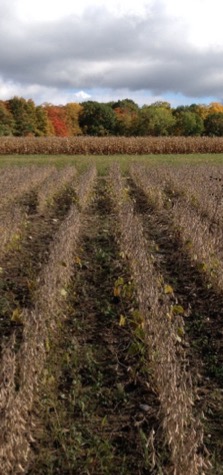 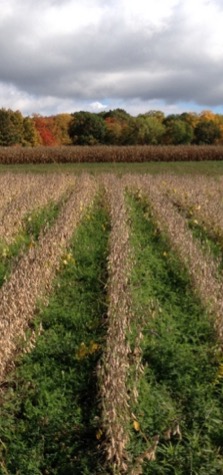 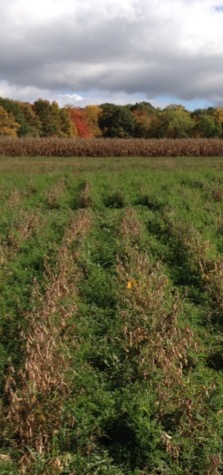 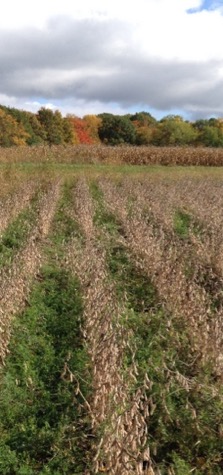 Hypothesis #3: Crop yield will not differ among treatments.
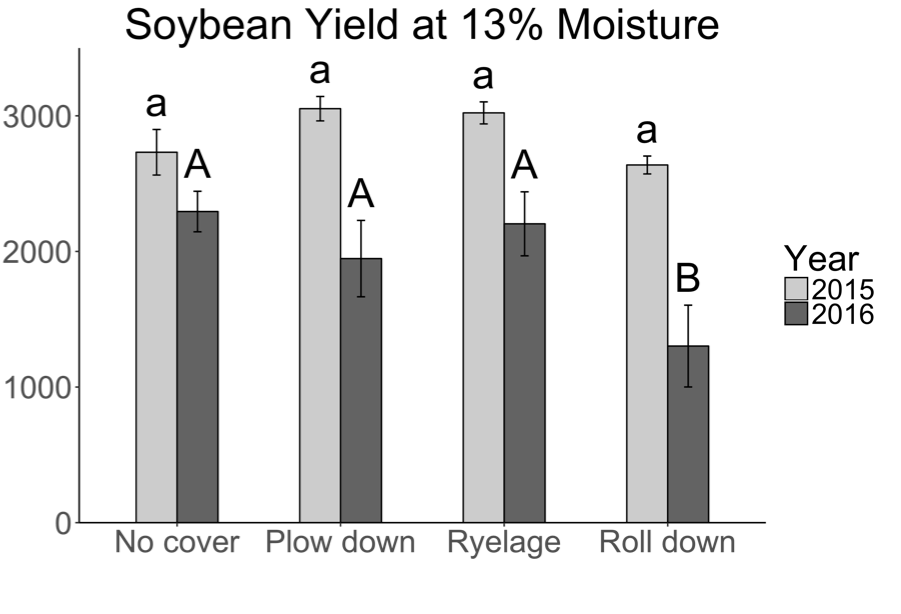 Yield (kg ha1)
[Speaker Notes: TRT:YEAR interaction P < 0.1 (= .06)

Mixed model with:
Fixed effects: Treatment, Year, Treatment  x Year
Random effects: Block, Block x Year]
Partial Budget Analysis: Assumptions
1USDA National Organic Grain and Feedstuffs; 2Penn State Feed Calculator; 3Aroostook, Ernst Conservation Seeds Inc.
[Speaker Notes: This table is showing the difference in field operation between treatments. It is clear that the ryelage treatment has the most operations. However, it has the added income from the ryelage.]
Hypothesis #4: Partial profitability will be greatest in the Ryelage treatment.
USD ha1
[Speaker Notes: **These are differences significant at the .05 level, but there are some (No cover and Plow down compared to Ryelage in 2015) that were on the edge, at .06. So, still might be a difference that is worth it for the grower.

“The Ryelage treatment did have significantly greater partial profitability compared to the Roll down treatment in both years, and compared to the Plow down treatment in 2016, but its partial profit was not significantly different from the No cover treatment in either year, and was not significantly different from the Plow down treatment in 2015.”


In 2015, the Ryelage treatment had significantly greater profitability compared to the Roll down treatment, but neither the No cover nor Plow down treatment differed significantly from the Ryelage or Roll down treatments. 

In 2016, the Ryelage treatment had significantly greater profitability compared to the Plow down and Roll down treatments, but did not differ from the no cover treatment. The Roll down treatment this year was extremely unprofitable, due to poor yields.

INTERPRETATIONS FROM MATT:
 *   Ryelage really performs quite well.
 *   Dry weather exaggerated differences among treatments in 2016.
 *   Labor and fuel savings did not offset lower yields in no-till in 2015 (I’m a bit surprised with this finding.  Really thought that the no-till would come out on top by saving more even with lower yield in 2015).
 *   No-till failed in dry conditions in 2016; and ryelage had a higher profit than plow down in 2016]
Conclusions
Weed biomass was greater in the ‘Roll down’ treatment, but still relatively low for organic production

Compared to the ‘No cover’ treatment, greater soil respiration in the ‘Roll down’

Yield was lower in the second year of the ‘Roll down’ treatment, but otherwise comparable yields between treatments

Partial profitability in the ’Ryelage’ treatment greater than in the ‘Roll down’ treatment
[Speaker Notes: Recommendations to a farmer, next steps
Ryelage: profitable
Roll down: soil health, but yields and profitability variable]
Thank you!
USDA ORG Program Project #2014-03385
Sustainable Cropping Systems Lab:
Sandra Wayman
Chris Pelzer
Connor Youngerman
Margaret Ball
Jeff Liebert
Brian Caldwell
Ann Bybee-Finley
Eugene Law
Research assistants:
Kirby Peters
Lauren Hill
Julian Garcia
Laurel Wolfe
Ellie Crowell
Tânia Carvalho Carli 
Jake Katzenberg
Douglas Macedo